Occupational Therapy
What is it and how can a specialized occupational therapist assist with breast cancer rehabilitation?
OT – It’s not the “Other Therapy”
OT differs from physical therapy in that the focus is on performing activities of daily living as independently as possible, sometimes with modifications.
OT also “overlaps” with PT by addressing range of motion and mobility impairments.
OT and Breast Cancer
Education
Lymphedema risk-reducing strategies/precautions
Signs/Symptoms of lymphedema, identify and refer
ROM and lifting restrictions
Take post-op arm measurements, compare with pre-op measurements when available


The lymphatic system is different in each person. We have varying numbers of lymph nodes. 

Lymphedema risk is not one size fits all. The goal is not to overload the compromised lymphatic system.

Your activity level has a lot to do with how much your lymphatic system can tolerate.
Lymphedema Risk reducing strategies
What can you do to help prevent lymphedema?
Avoid direct heat to affected arm
Do not use a heating pad on affected shoulder or arm
Avoid hot tubs and saunas
Avoid hot yoga
Check hot water temperature with unaffected hand
Avoid compression to the affected arm
Carry bags and purses on opposite arm
Avoid blood pressure, especially automatic machines
Avoid tight clothing and jewelry 
Avoid deep massage to that shoulder and arm

*A properly measured and fitted compression sleeve and glove should be worn in certain circumstances
Try to prevent infections
Use sunscreen
Moisturize daily with lotion without chemicals in it
Wash cuts, apply Neosporin and band-aid
Check skin daily
Wear gloves when cooking or cleaning to avoid burns/injury
Shave under affected arm with electric razor
No needles to that arm (IV, injections, blood draws)
Offer non-affected hand to unfamiliar pets
No tattoos to shoulder/arm
Push back cuticles versus cutting during manicure, bring your own tools if possible
CAUTION
A therapist who isn’t knowledgeable in breast cancer recovery can do more harm than good!
516-544-8898
















Thank You!
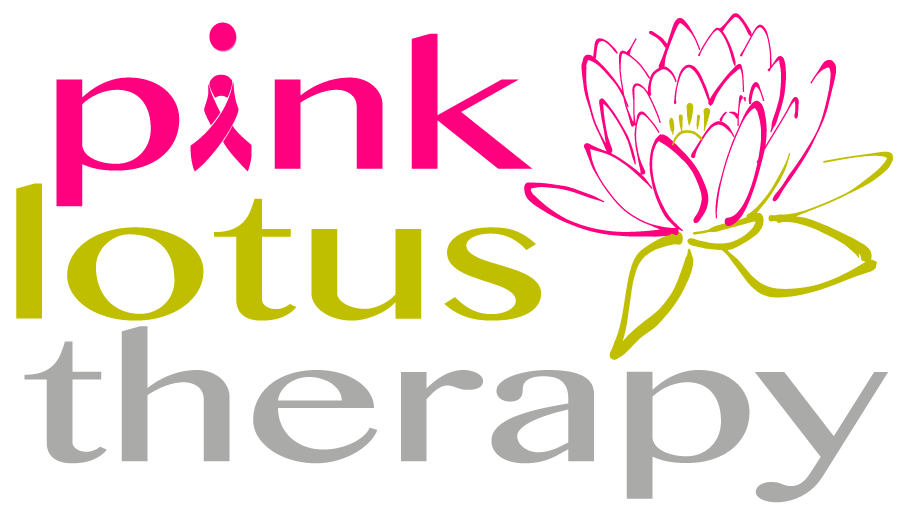 michele@Pinklotustherapy.com
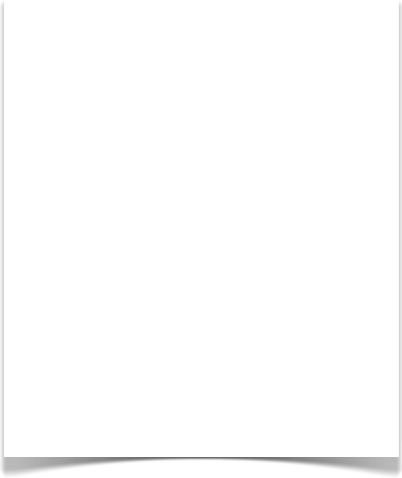 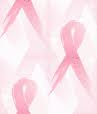 ADELPHI 
BREAST CANCER HOTILINE & SUPPORT PROGRAM
Empower
Managing your Lymphedema
2017
Educate
Restore
Presented by:  Diana Tjaden  PT, DPT
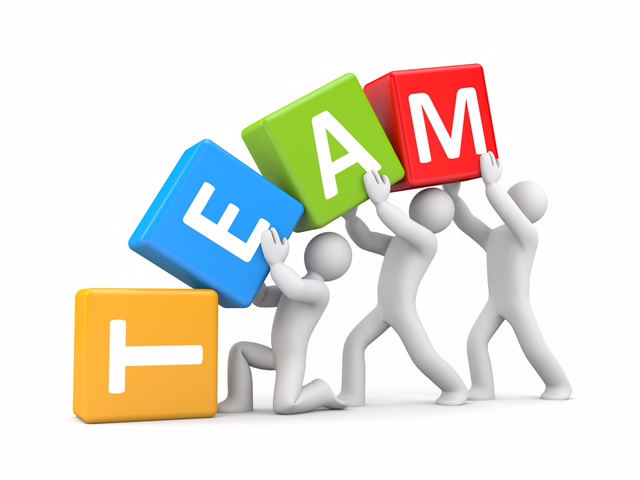 Team Approach
Oncologists, and Breast Surgeons…….
 PROVIDE A CURE

 Plastic Surgeons……
 RESTORE THE CONTOURS

 Physical Therapists, Occupational Therapists, & Lymphedema Therapists……
 RESTORE  FUNCTION & QUALITY of LIFE
The Lymphatic System….The philosophy behind the practice
Restoring range of motion : 
 The amount of motion
 Tissue mobility

Progressing with a guided strengthening program:
 To safely build up the endurance of the lymphatic system
[Speaker Notes: The lymphatic system consists of nodes & vessels
Nodes are connected by vessels
Larger vessels in center of the body..then branching out
There are 600-700 in the body
They work hand in hand with the circulatory system that consists of arteries & veins.]
Range of Motion, Soft Tissue Restrictions,& Flexibility Deficits
Commonly due to:
Muscles affected during surgery
Poor posture
Scar tissue from surgical procedures
Sequelae of radiation therapy
Pain
Fear of movement
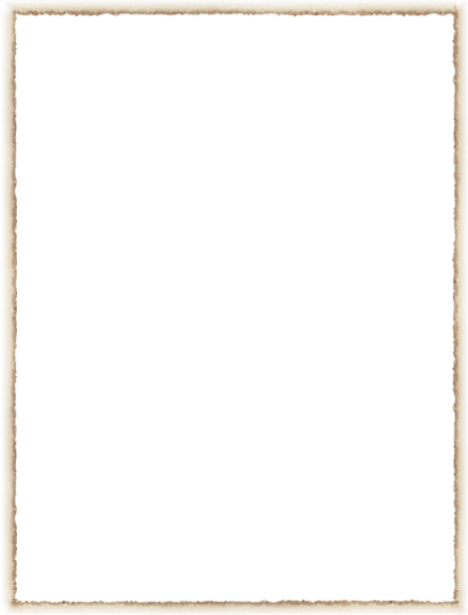 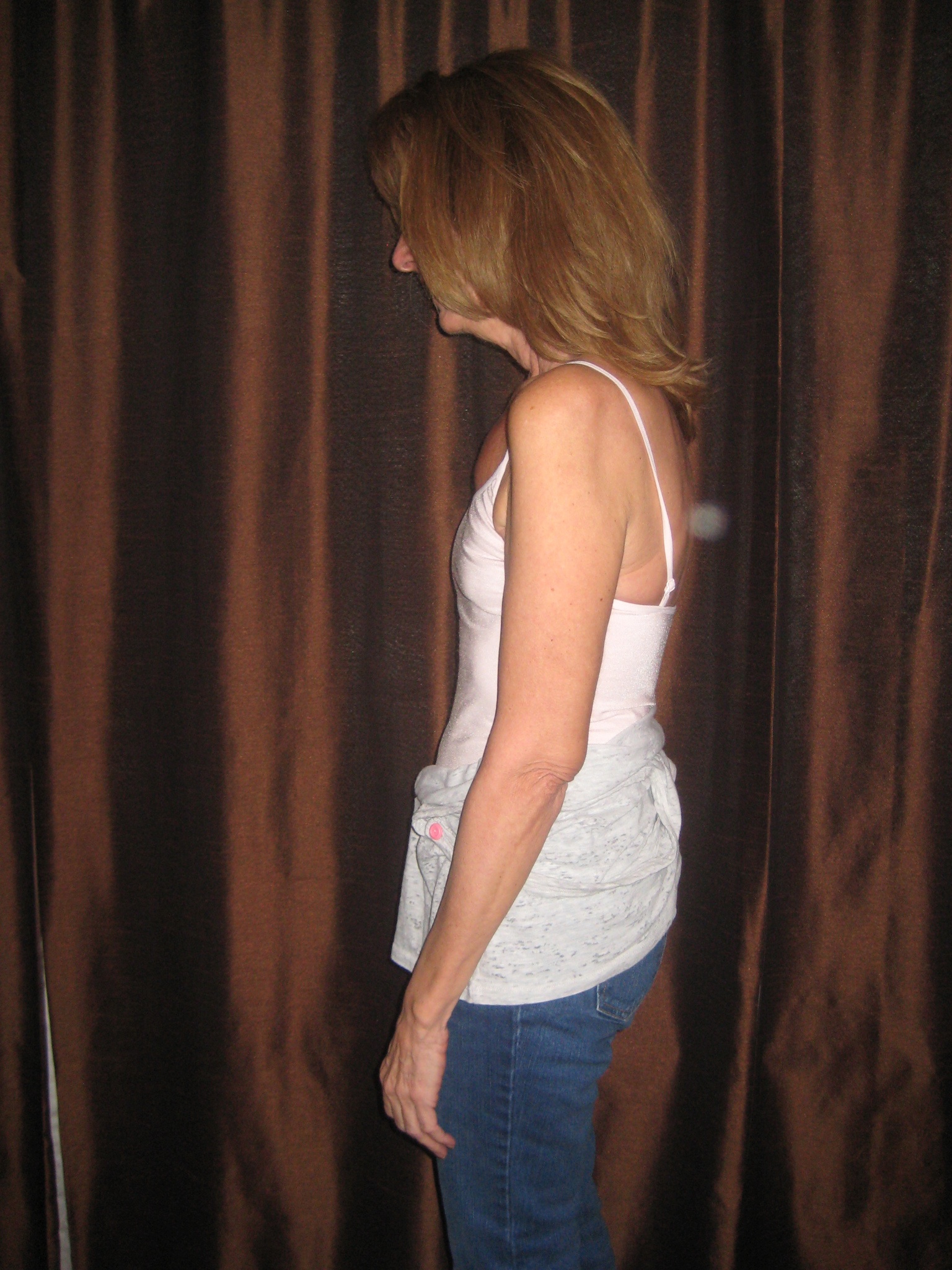 Poor Posture
Common Contributors: 
 Pain
 Postural Asymmetries
 Muscle Imbalances
 Posture prior to diagnosis
Axillary Web Syndrome/Cording
Characteristics: 
 Palpable “cords” in the axilla, upper arm, front of forearm & possibly chest
 Very specific “line of pain” down the inside of the arm & back of thumb
 Usually appears 3-5 weeks post op. but can reappear months or years after surgery
  Complaints include inability to straighten elbow & bring arm out to side due to pain from the arm to the wrist
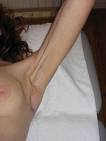 Radiation
The literature states that tightness from radiation therapy takes place for a minimum of 2 years after completion of treatment
 Feeling of tightness or loss of motion typically occur 4-6 weeks after treatment ends
What can be done?
Stretching on a daily basis
Post Implant     Reconstruction
 12 Weeks
Tissue Response to Radiation
Post Implant  Reconstruction
 Non Radiated
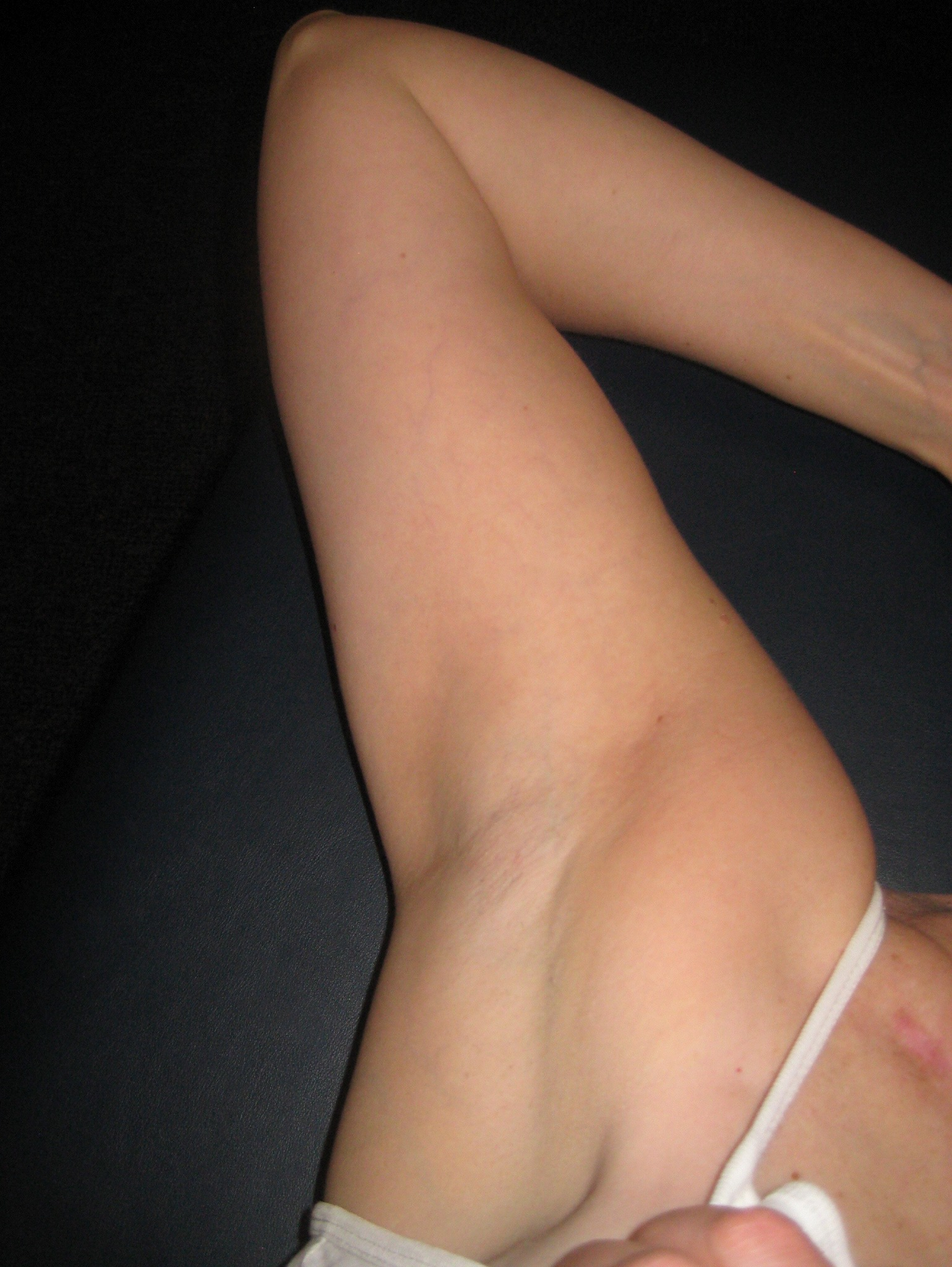 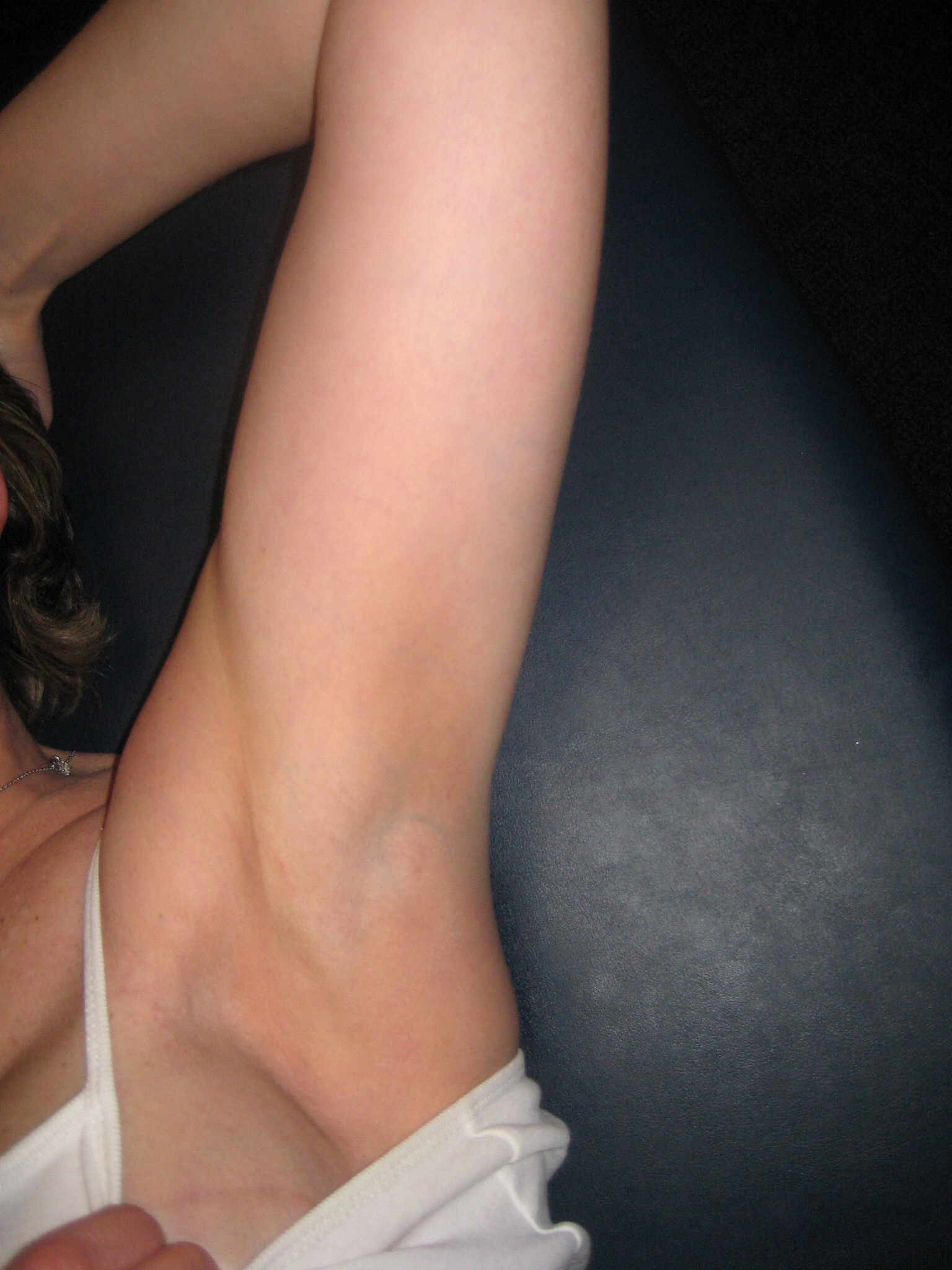 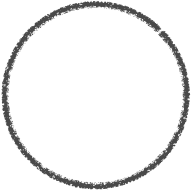 [Speaker Notes: Next is the tissues response to radiation..
Note the color of the tissue
How you can see the superior border of the implant on this side
It sits more superior
The right side looks softer]
Strength Deficits & Muscle Imbalances
Commonly due to:
 Muscles & nerves affected during      surgical procedures
 Treatment: chemotherapy, radiation, corticosteroid medications
 Disuse
Strengthening Guidelines
(American College of Sports Medicine, 2010)
Avoid inactivity
 2-3x/wk including exercises for large muscle groups
 Progress at slow increments with no upper limits on any amount of  weight survivors can progress to
 If a break is taken from exercise, progress back very slowly. Start with no weight or very light weights
 ACSM has proposed at least 16 visits of supervised exercise before an independent program
[Speaker Notes: In regards to exercise progression it is very individual and progression is determined by many factors.
However, it is vey important to progress slowly.  Perform 2-3 sets of 10 repetitions without any weight for 1 wk, before progressing. 

When it is time to progress it is important to do so in 1 lb increments, following the same guidelines]
Silent Impairments
Strength, Flexibility, Range of Motion & Soft Tissue Deficits Commonly Lead To......
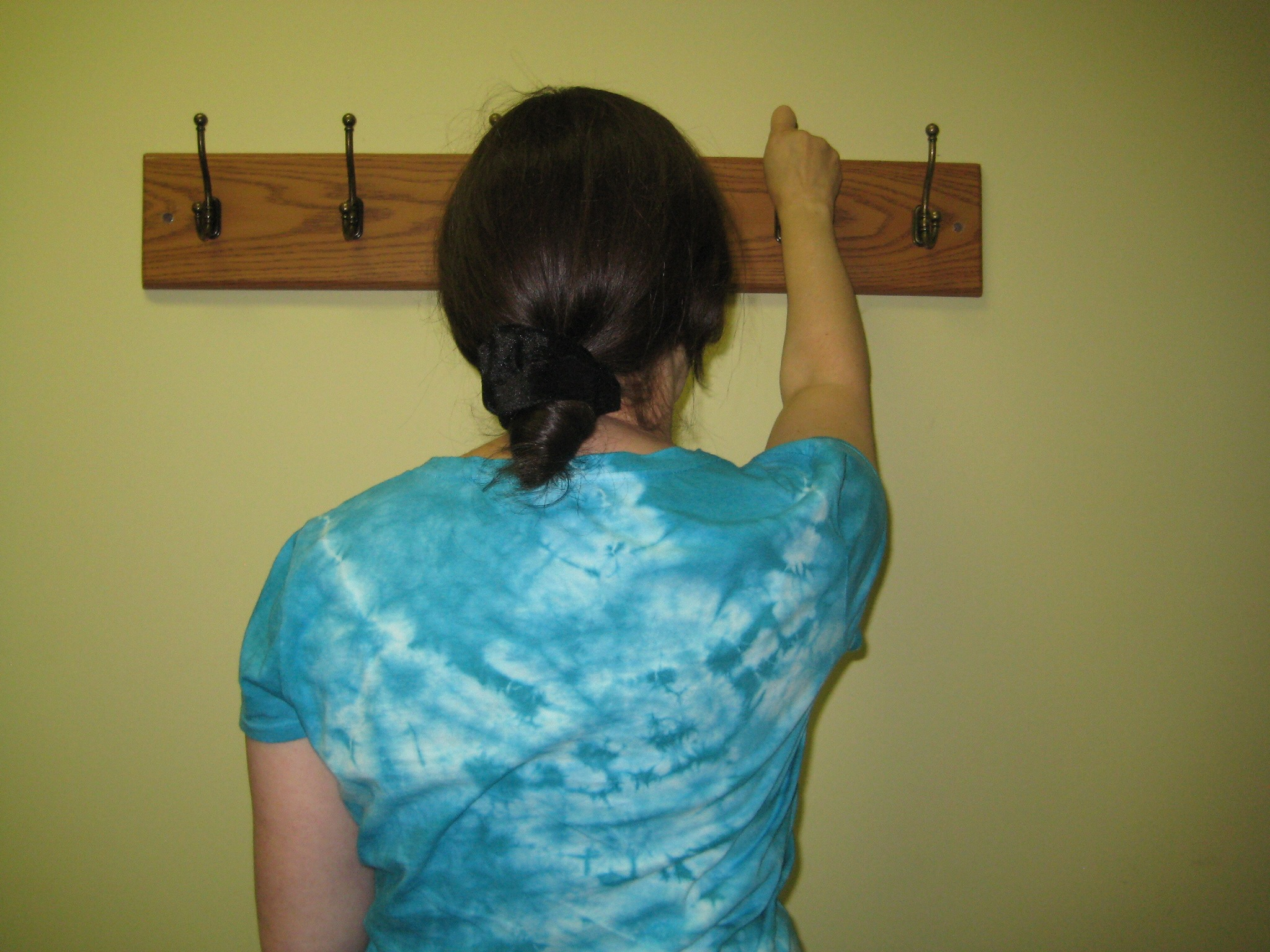 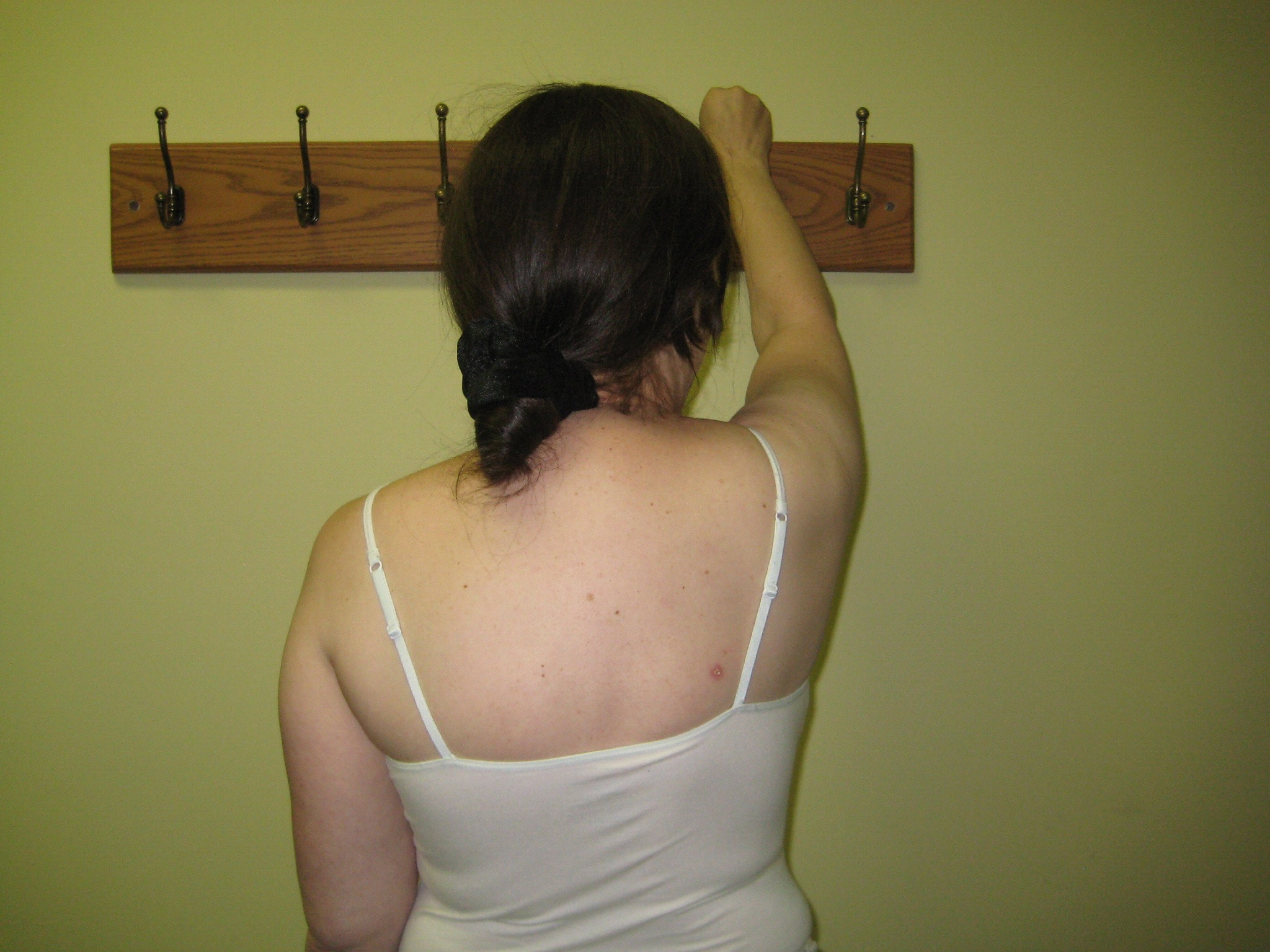 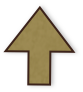 [Speaker Notes: These are the impairments that some of the patients are not even aware of…..
When I asked this PT to raise her arm with her shirt on this is what i saw..her motion looked relatively normal 
However..when I asked her to reach just a little bit higher...which is common during tasks such as reaching, putting on a bra, or coat,  these impairments became obvious

If she were to continually perform this motion, over time breakdown would occur and pain would develop!
This is the patient like liz who would slip through the cracks
The patient who would be seeking physical therapy after they returned to their prior level of function and have now developed tendonitis or a frozen shoulder

Compensations are more difficult to address as time goes by, so if they are addressed earlier there would be many less problems
Altered shoulder biomechanics  
 Soft tissue and/or muscle tightness/weakness
 Scapular weakness/dyskenisia]
Cardiovascular Exercise & Lymphedema
Thought to be beneficial for individuals with lymphedema
 Deep respiration enhances lymph drainage
 Avoid injury by increasing very gradually
 Avoid getting overheated (heat illness)
 Modify your program according to your symptom response
Cardiovascular Exercise & Weight loss…
    Weight Gain =  Recurrence
Losing as little as 5 Lbs can make a BIG difference!!
Interval training is most effective
Patient Education
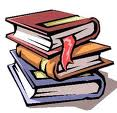 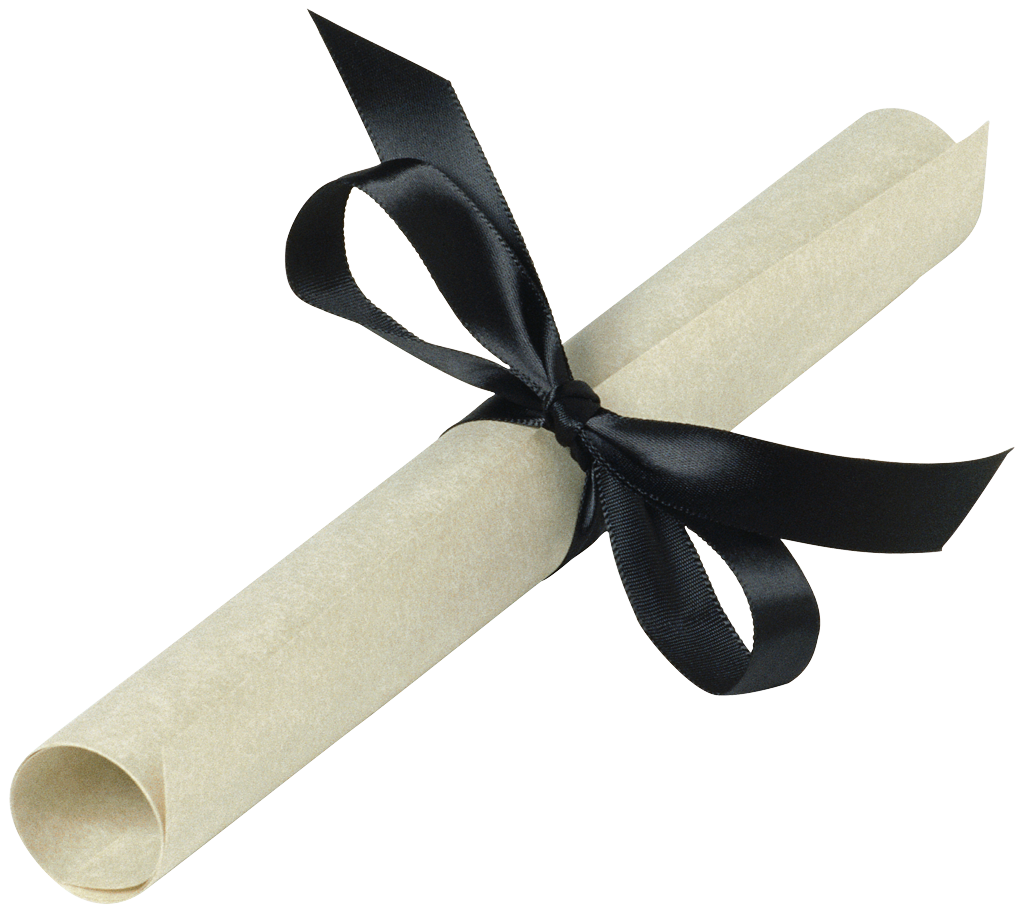 Educate patients on flexibility, strengthening, & cardiovascular exercises within appropriate post surgical/treatment time frames

 Skin care guidelines & precautions to follow in order decrease the risk of lymphedema

 Refer to appropriate support groups or community programs

 Allows patients to be active participants in their recovery & take control over their lives!
[Speaker Notes: The Women's Health and Cancer Rights Act 1998- mandatory coverage of recon, coverage of surgery on opposite side if needed to ensure symmetry, payments for prosthesis, bras & any complications from mastectomy including Lymphedema

Medicare: 2 bras every yr  1 prosthesis every 5…no bandages or garments]
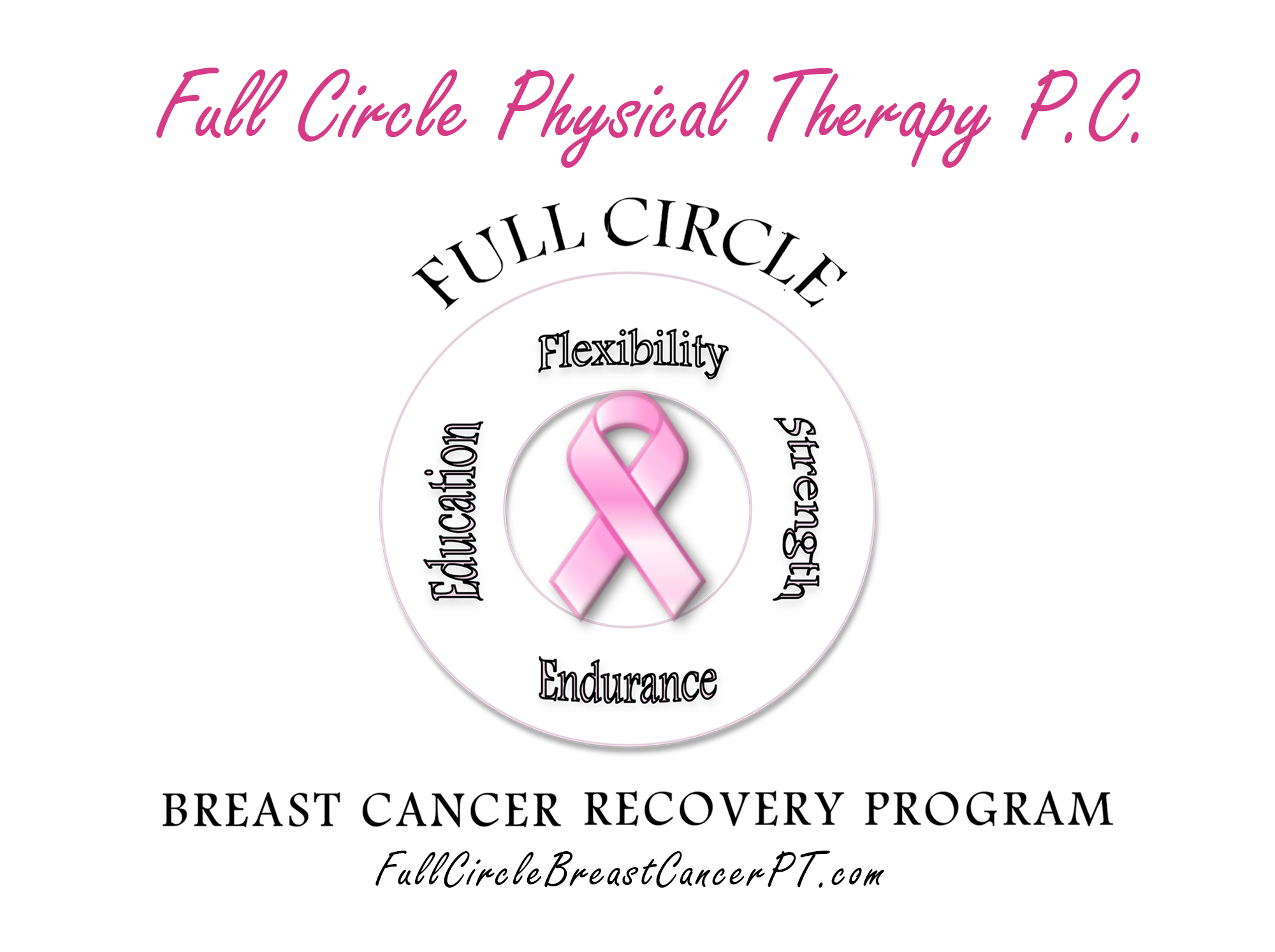 FullCircleBreastCancerPT.com
Diana@ FullCircleBreastCancerPT.com
Lymphedema
Presented by…
Diane Raspanti LANA/CLT 
practicing since 1985 with main concentration in Complete Decongestive Therapy.
Certified as a Lymphedema Therapist by Lerner Lymphedema Services in 1994.
LANA certified 1996
The Association of  Bodywork & Massage Professionals
24
11/6/2017
Lymphedema
An abnormal accumulation of protein-rich fluid in the interstitium, which causes chronic inflammation and reactive fibrosis of the affected tissues.
Causing swelling of a body part, most commonly an extremity.
25
11/6/2017
Overview of Lymphatic System
26
11/6/2017
Exercise
Peristalsis
Negative intrathoracic pressure (inspiration)
Cardiac activity
Rise in venous pressure (not arterial)
Massage
PROM
Lymph Flow Increased By:
27
11/6/2017
Affected breast
Trunk
Chest wall
Entire radiation field
Arm
cording
Areas that may be affected post surgically
28
11/6/2017
Incidence
Occurs to some degree in 30% to 40% of women who have had axillary node dissection, but severe in only 10%.
29
11/6/2017
Progressive, slow in onset
Pitting is present in early stages (30% increase in lymph fluid already present before signs seen)
Heaviness, achiness, pulling sensation (taut) of UE, & discomfort.
Rarely painful
Starts distally in both UE & LE
Characteristics of lymphedema
30
11/6/2017
Transport capacity of lymphatic fluid is reduced secondary to surgery, trauma, infection…
No visible pitting or edema
Subjective complaints may be discomfot, heaviness or achiness of the affected limb.
Subacute stage
31
11/6/2017
Stage I  Reversible Lymphedema
Accumulation of protein rich lymphatic fluid
Pitting Edema
Reduces/Subsides with elevation 
No Fibrosis present
32
11/6/2017
Stage II Spontaneously Irreversible  Lymphedema
Progression of the accumulation of protein rich lymphatic fluid.
Pitting  becomes more difficult 
Fibrosis, connective tissue proliferation (scar)
Not self correcting
33
11/6/2017
Stage III Lymphostatic Elephantiasis
Progressive accumulation of protein rich lymphatic fluid.
Non pitting due fibrosis
Extensive fibrosis and sclerosis (severe induration)
Skin changes ( papilomas, weeping, hyperkeratosis
34
11/6/2017
Manual Lymphatic Drainage
MLD improves lymph circulation through gentle manual techniques
MLD breaks down fibrosis
MLD increases lymph flow to collateral unaffected vessels
35
11/6/2017
Compression Bandaging
Improves the efficiency of the muscle  joint pump
Prevents the reaccumulation of evacuated lymph fluid
Helps break down fibrosis
Bandages stay on until next MLD session.
36
11/6/2017
Remedial Exercise Program
Therapeutic Exercises are performed with the bandages in place
Benefits are increased lymph circulation
Breathing exercises increases the volume of lymphatic fluid through the Thoracic Duct
37
11/6/2017
Skin & Nail Care
Reduces chance of infection
Eliminates bacterial and fungal growth
38
11/6/2017
Home Maintenance Program
Instruction in Self massage
                         Bandaging
                         Exercise Program
39
11/6/2017
Goals of Treatment
Redirect and use the remaining unaffected lymphatic vessels and pathways.
Remove the excess lymph fluid from the affected limb
Eliminate fibrotic or scar tissue
Avoid the re-accumulation of lymphatic fluid
Prevent Infection
Achieve & Maintain as near as normal limb size.
40
11/6/2017
Physical rehabilitation should be SYNONYMOUS with cancer care.

Promotion of wellness allows an individual the opportunity to meet future health challenges.
41
11/6/2017
Through education, rehabilitation, exercise and emotional support we strive to empower our patients diagnosed with cancer to maintain and improve their quality of life during and following cancer treatment.
Therapy Mission
42
11/6/2017
LymphedemaMedical and Surgical Management
Thomas A. Davenport, M.D.
 
Long Island Plastic Surgical Group
Chief Division of Plastic Surgery
Director of Microsurgery
Director Surgical Wound Care
Winthrop University Hospital
LymphedemaClassification
Primary
Secondary
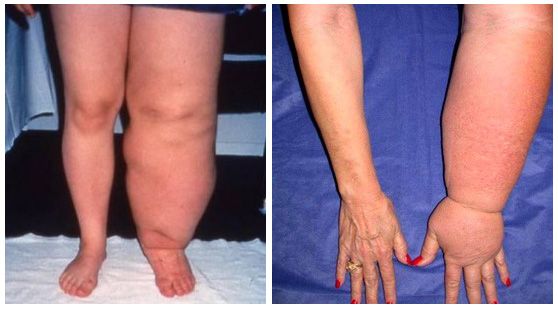 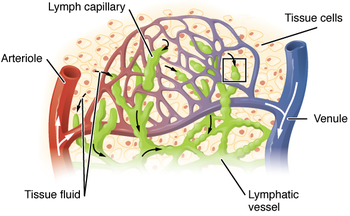 Primary Lymphedema
Milroy Disease (Infancy)
Lymphedema Praecox (adolescence)
Lymphedema Tarda (30’s)
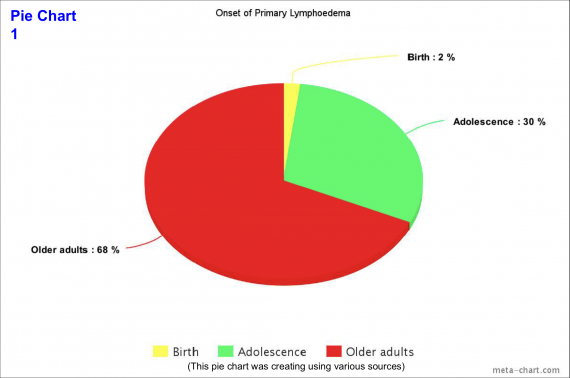 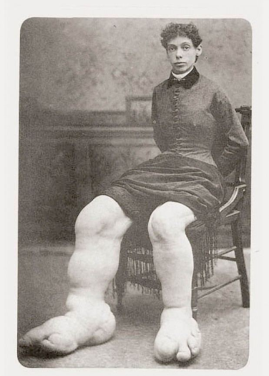 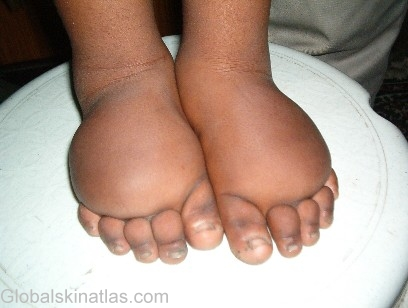 Secondary LymphedemaNormal Lymphatics
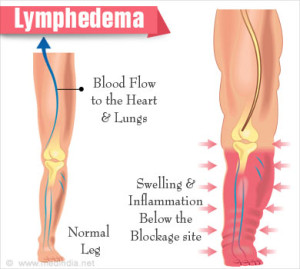 Disruption
Obstruction
Schlerosis
How big is this problem ?
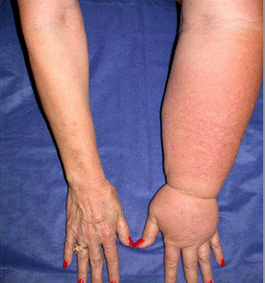 Cancer Treatment
Trauma
Limb Dependency Edema
Cardiac Disease
Filiariasis
Phlebolymphedema
Lymphatic Malformations
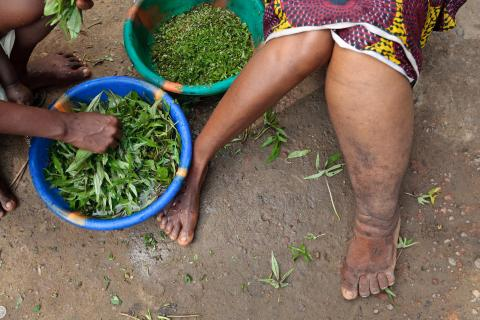 Lymphedema IncidenceCancer
Melanoma			16%
Gynecologic Cancers	20%
Genitourinary Cancers	10%
Head/Neck Cancers		4%
Sarcomas				30%
Breast CancerLymphedema
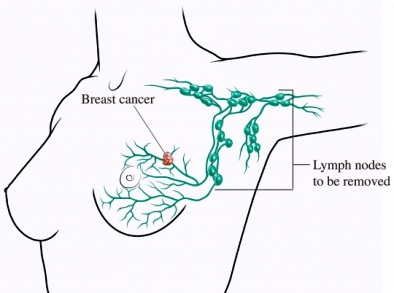 Surgery
Radiation
Cancer 
Other Factors
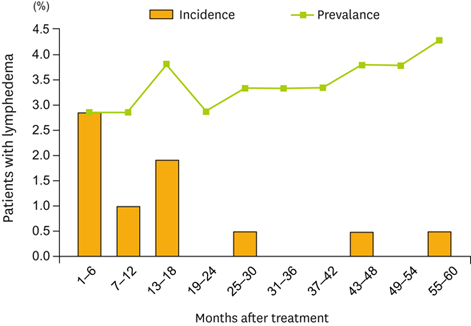 Breast CancerLymphedema Incidence
6% to 94% Within 5 Years
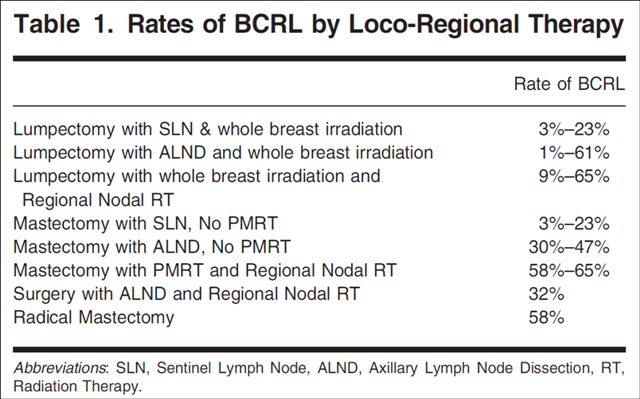 Lymphedema IncidenceBreast Cancer Risk
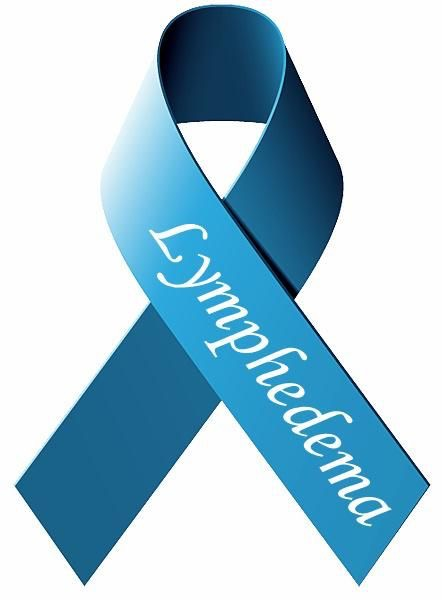 Mastectomy		Higher		
Lumpectomy 		Lower
Axillary LND		Higher		
Sentinal Node		Lower
Radiation			Higher
Lymphedema StagingInternational Society For Lymphology
Stage 0 		Latent or Subclinical
Stage I		Mild Edema/Reversible
Stage II		Pitting Edema/Non-reversible
Stage III		Fibrosis/Skin Changes
Pathophysiology
Lymphatic Blockage
Loss of Venous Connection
Sclerosis/Fibrosis
Loss of Transport System
Inflammation
Genetic Predisposition
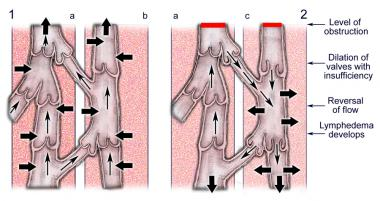 Pathophysiology
Complex Interaction
Blockage/Disruption Not Enough !
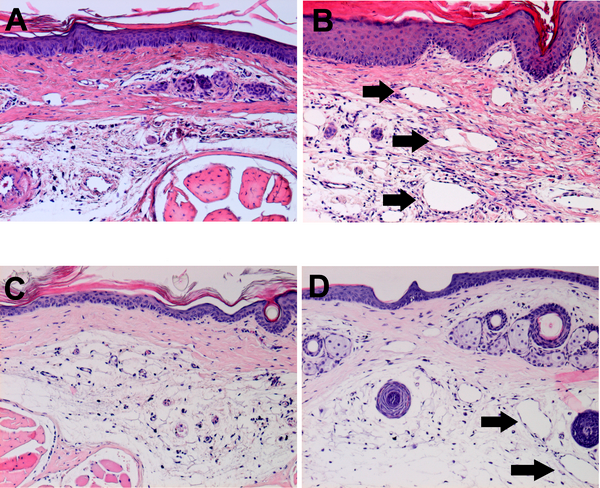 LymphedemaBig Problem
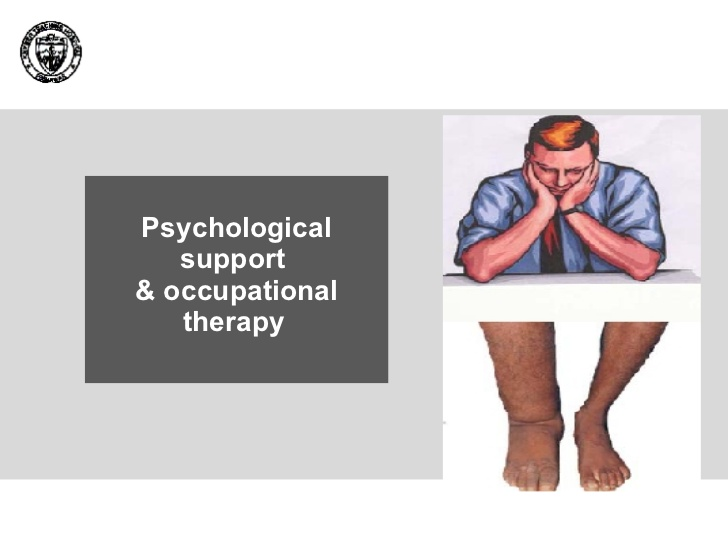 Disfiguring
Psychological Distress
Functional Impairment
Economic Impact
General Management
Exercise and Movement
Compression and Massage
Skin Care
Risk Factor Reduction
Pain/Psychosocial Management
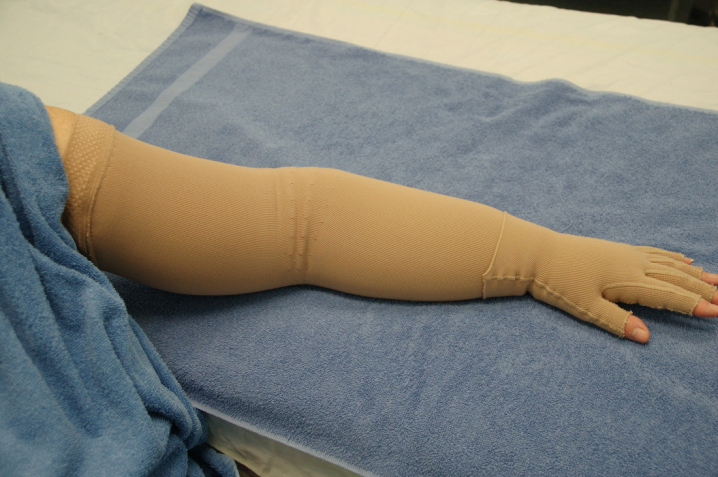 Non-Surgical Management
Manual Lymphatic Drainage
Combined Physical Therapy/Compression
Thermal Therapy
Medication
Laser Therapy
Pneumomassage
Exercise/Elevation
Diet/Weight Loss
Skin Care
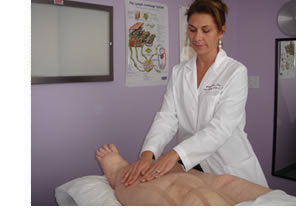 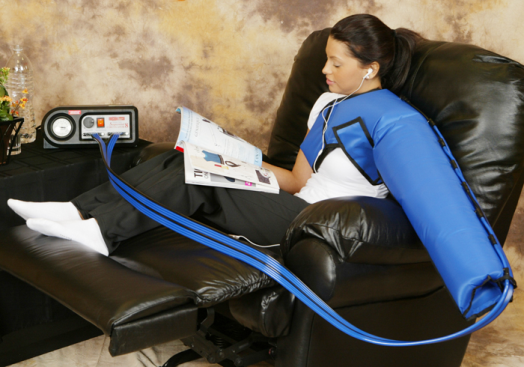 Surgical Management
Liposuction
Ablative Surgery
Lymphovenous Bypass
Lymph Node Transfer
Free Tissue Transfer
Flap Interposition
Node/Venous Shunt
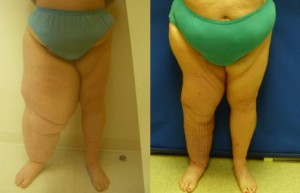 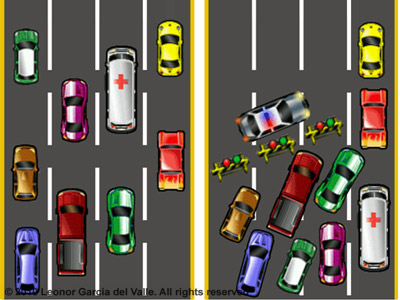 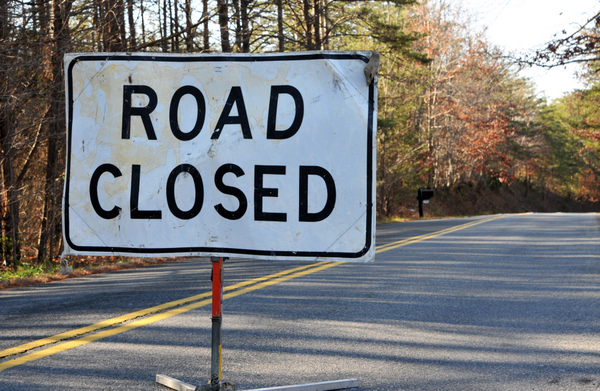 Excisional Approach
Charles Procedure 1912
Sir Richard Henry Havelock Charles
Chief Medical Officer Afghan Boundary Commission
Calcutta, Bengal Medical College
Rarely Used Treatment
Charles Procedure
Complete Excision of 
Skin 
Subcutaneous Tissue
Muscle Fascia
Skin Graft to Muscle
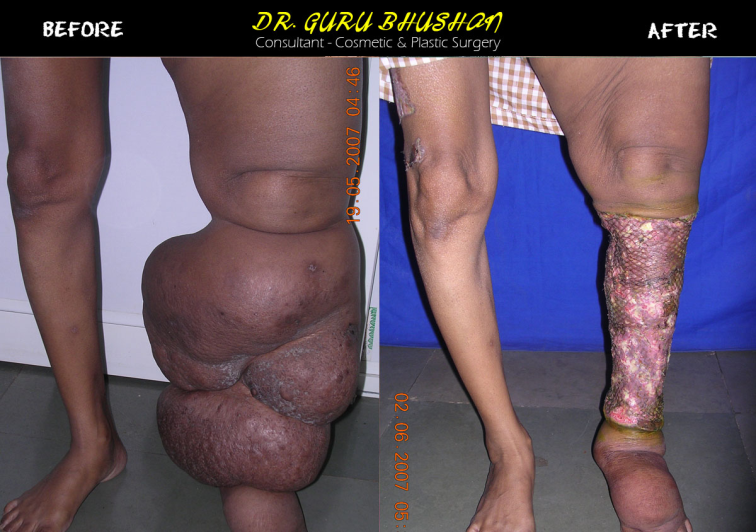 Kondoleon Procedure
Excision of Vertical Strips
Skin/Subcutaneous Tissue
Connection to Deep Fascial System
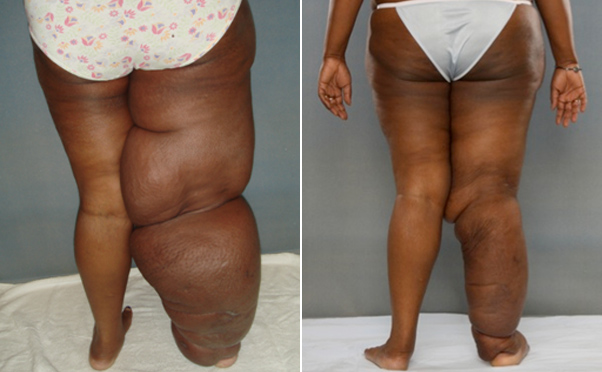 Sistrunk Procedure 1918
Walter Ellis Sistrunk
Mayo Clinic
Excision of large wedges of tissue
Creation of fascial window
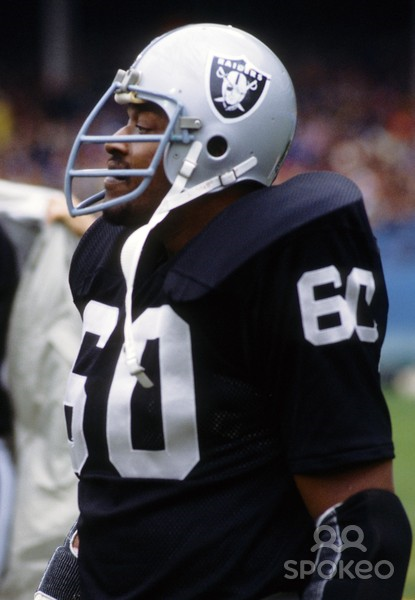 Homans-Miller Procedure 1936
Medial/Lateral Incisions
Excision of Subcutaneous Tissue
Multiple operations needed
Thompson Procedure 1962
Tissue excised 
De-epithelialized dermal pedicle used to create lymphatic drain
Macey Procedure
Staged Skin Grafting 
Keeping Skin/Subcutaneous Tissue Intact
Take Home Message …
… These are very morbid procedures !

… There has got to be a better way !
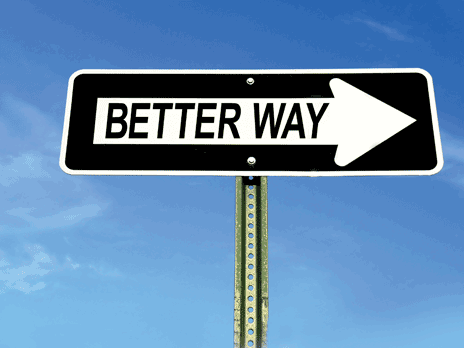 Excisional ProceduresModifications
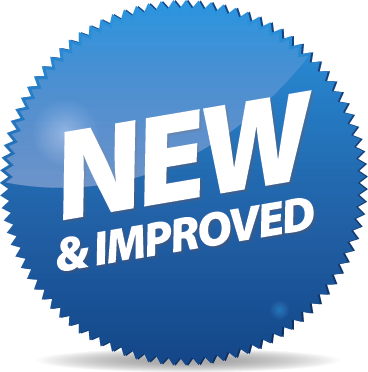 Add 
VAC therapy
Add foot tissue excision
Better skin graft care
Other newer procedures
Where Are We Now ?
Staged Subcutaneous Excision
Medial/Lateral Staging
Several Months Apart
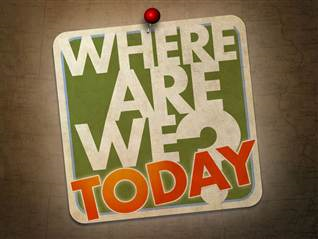 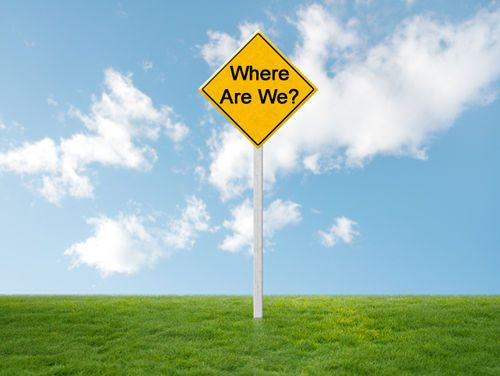 Meets…
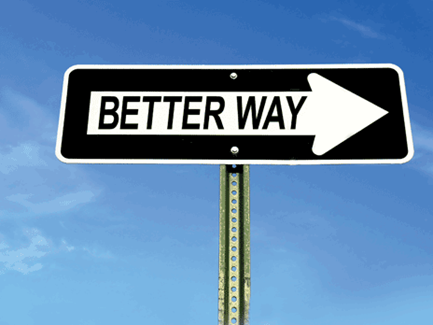 Liposuction
Safe
Does not disrupt the lymphatics
Not as dramatic as excision
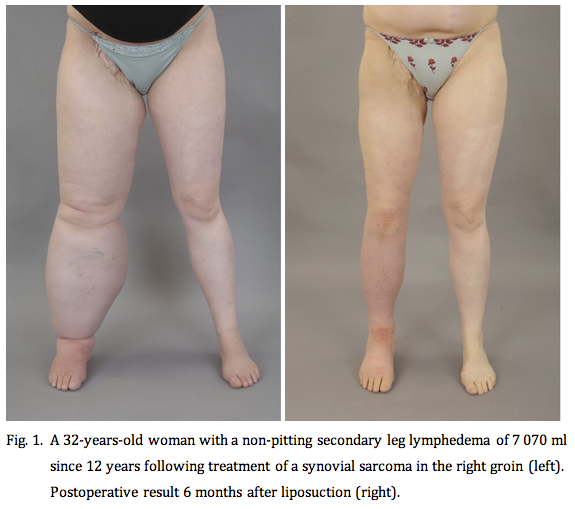 Adding Fat as a Treatment, That’s Crazy !
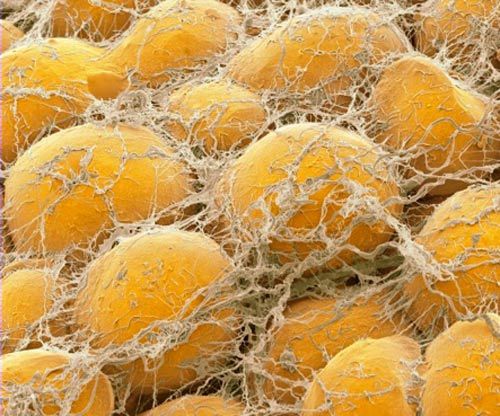 Cell-Assisted Lipotransfer Using Autologous Adipose-Derived Stromal Cells for Alleviation of Breast Cancer-Related Lymphedema.
Toyserkani NM1, Jensen CH2, Sheikh SP2, Sørensen JA3.
Lymph Node Transfer
Microsurgery
Relies on Lymphatic Growth
Used in Conjunction with other treatments
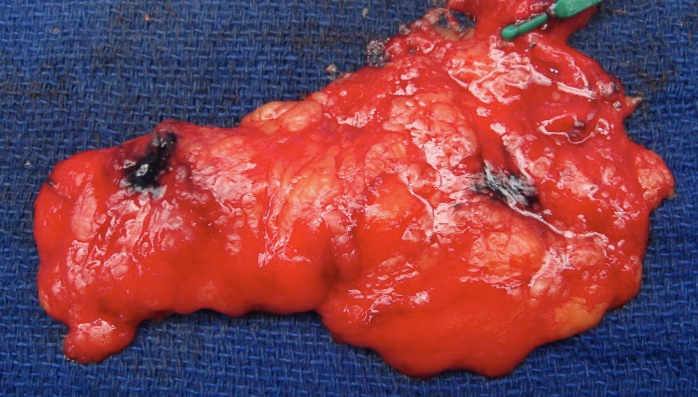 Well … This is Kind of New
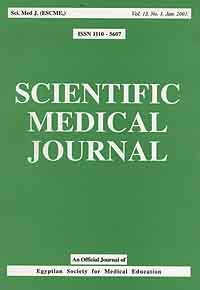 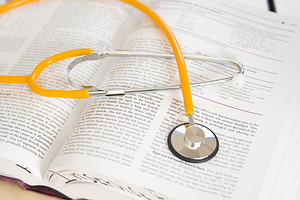 Clinical and Psychosocial Outcomes of Vascularized Lymph Node Transfer for the Treatment of Upper Extremity Lymphedema After Breast Cancer Therapy.
Gratzon A1, Schultz J2, Secrest K1, Lee K1, Feiner J1, Klein RD3,4.
Lymphovenous BypassLymphaticovenous Bypass
Microsurgery
Connects Lymphatics to veins
Used in conjunction with other treatments
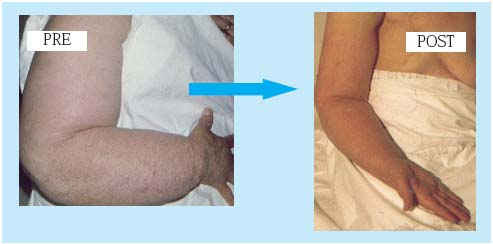 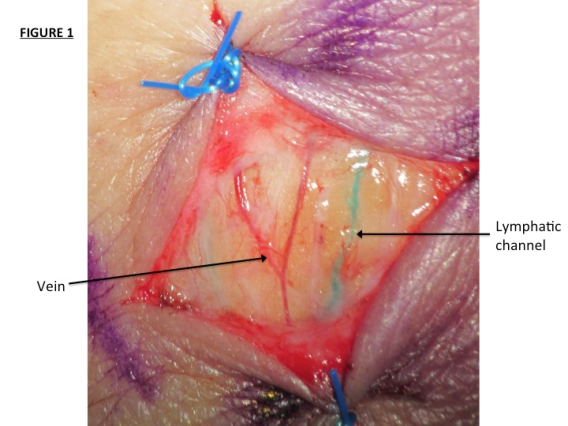 It Works … Enough
Supermicrosurgical lymphaticovenular anastomosis and lymphaticovenous implantation for treatment of unilateral lower extremity lymphedema.
Demirtas Y1, Ozturk N, Yapici O, Topalan M.
Sequential anastomosis for lymphatic supermicrosurgery: multiple lymphaticovenular anastomoses on 1 venule.
Yamamoto T1, Yoshimatsu H, Narushima M, Yamamoto N, Shim TW, Seki Y, Kikuchi K, Karibe J, Azuma S, Koshima I.
Comparison of vascularized supraclavicular lymph node transfer and lymphaticovenular anastomosis for advanced stage lower extremity lymphedema.
Akita S1, Mitsukawa N, Kuriyama M, Kubota Y, Hasegawa M, Tokumoto H, Ishigaki T, Togawa T, Kuyama J, Satoh K.
Author information
Lymph Node Venous Shunt
Connects Lymph Nodes to Veins
Used when nodes are present
Used in conjunction with other treatments
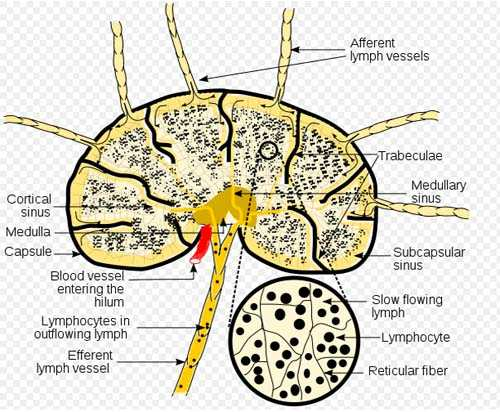 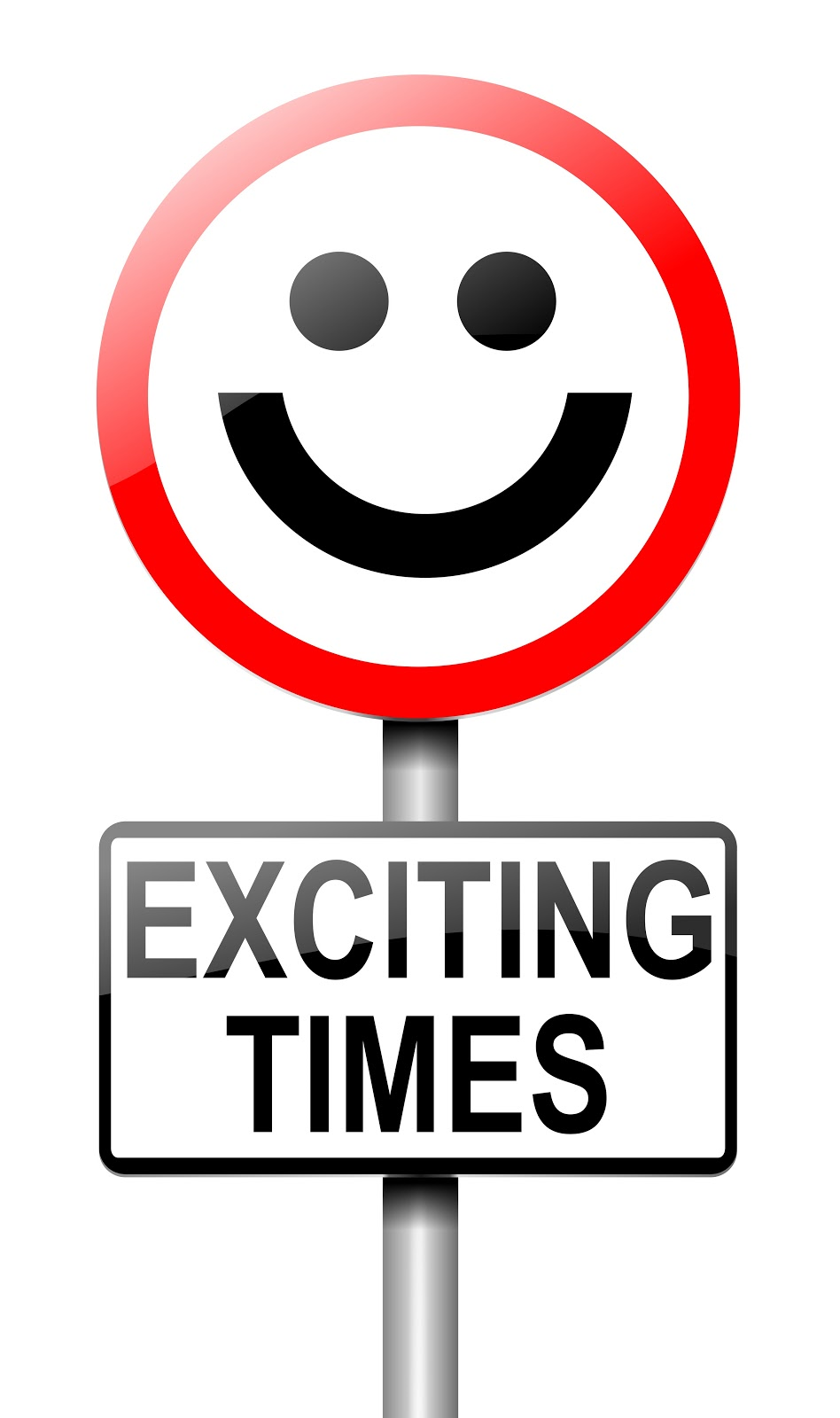 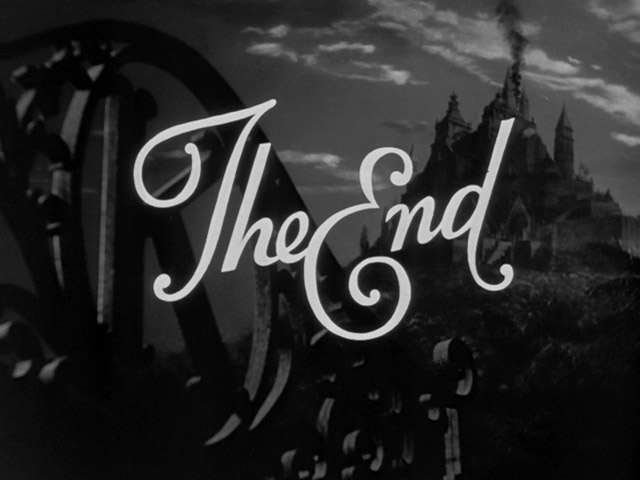